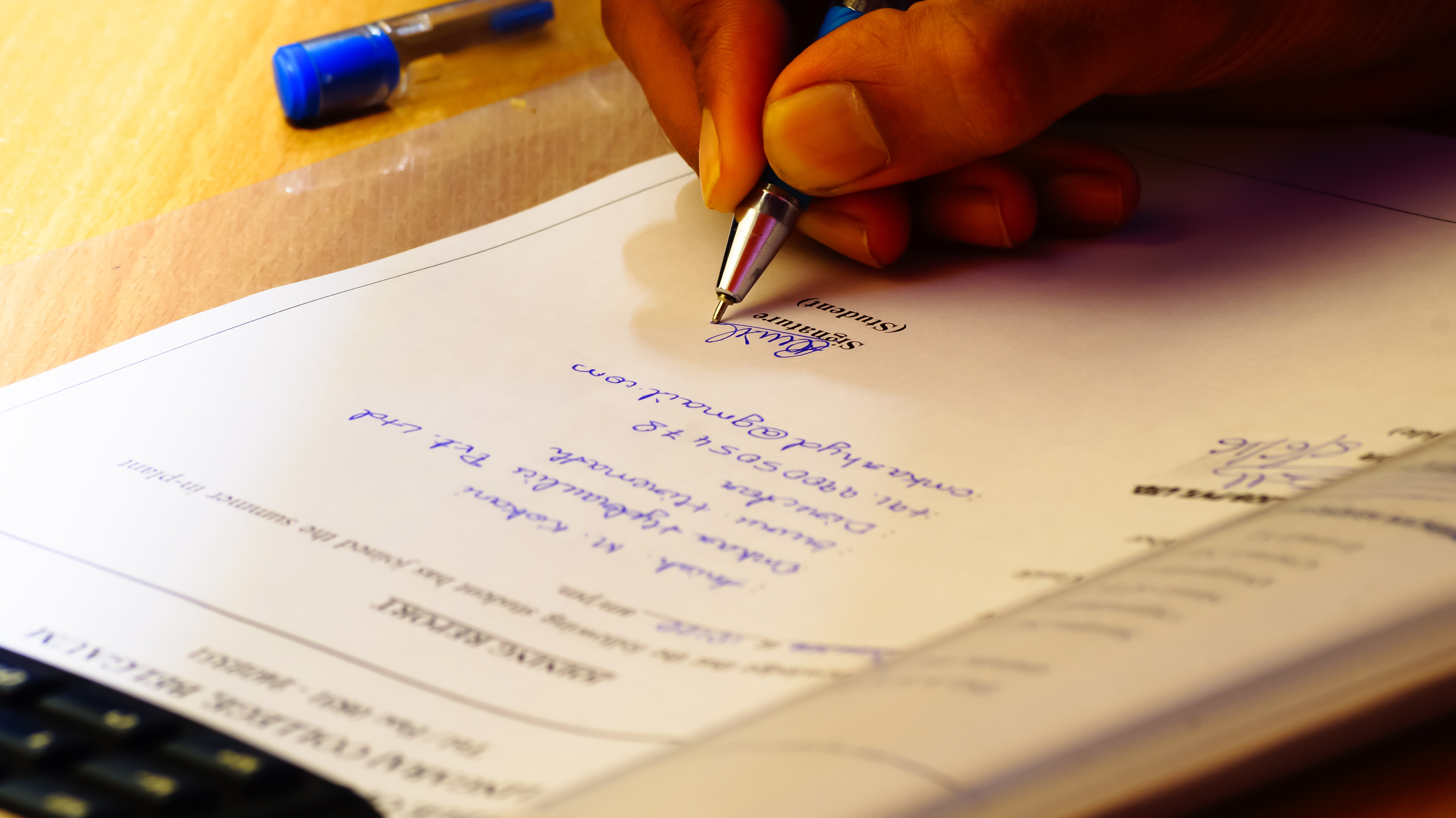 i.c.stars cycle 48Outline
Introduction
Org name
Mission statement
Location
Urgency of issue
Broad members
Q&A
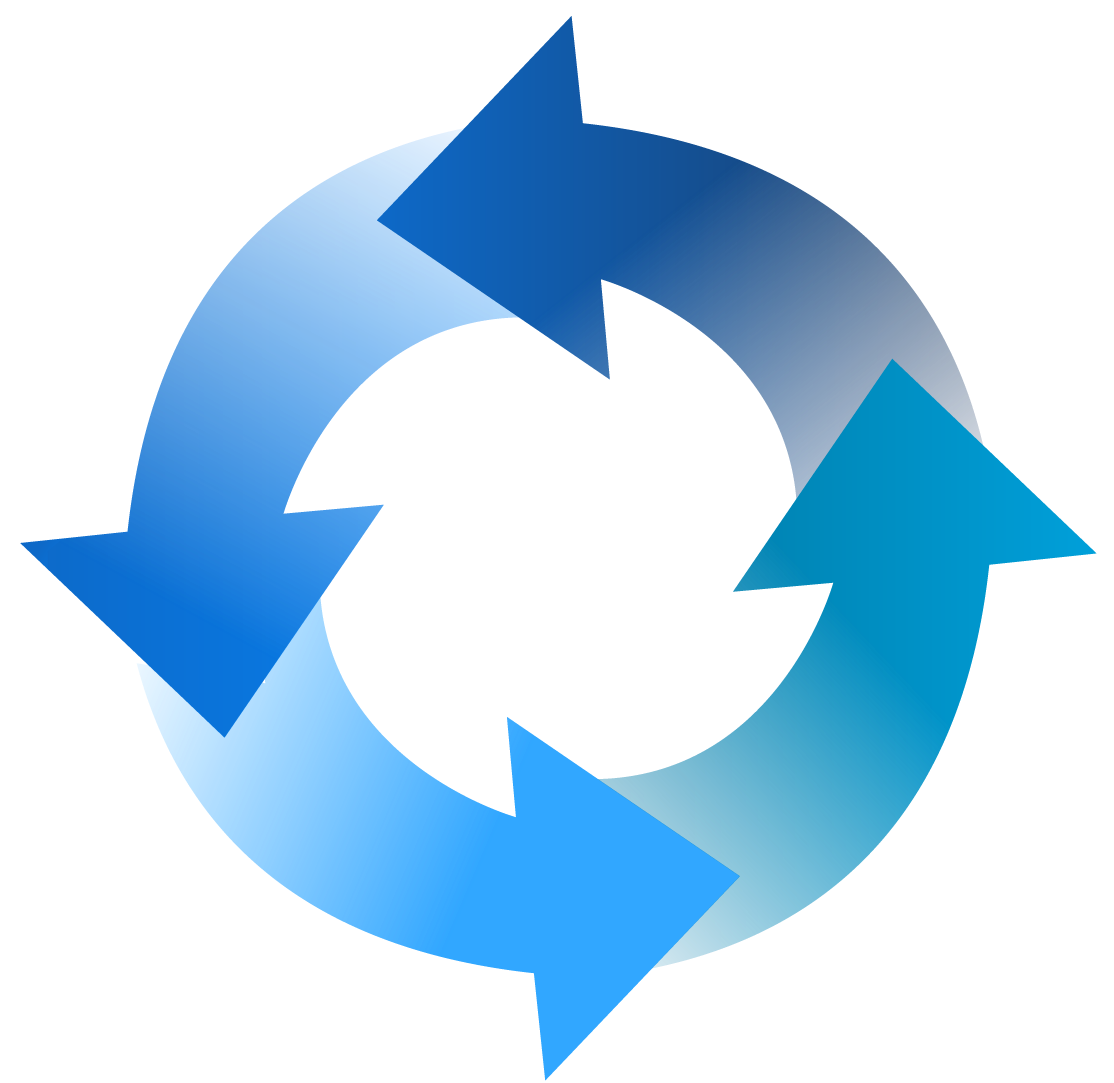 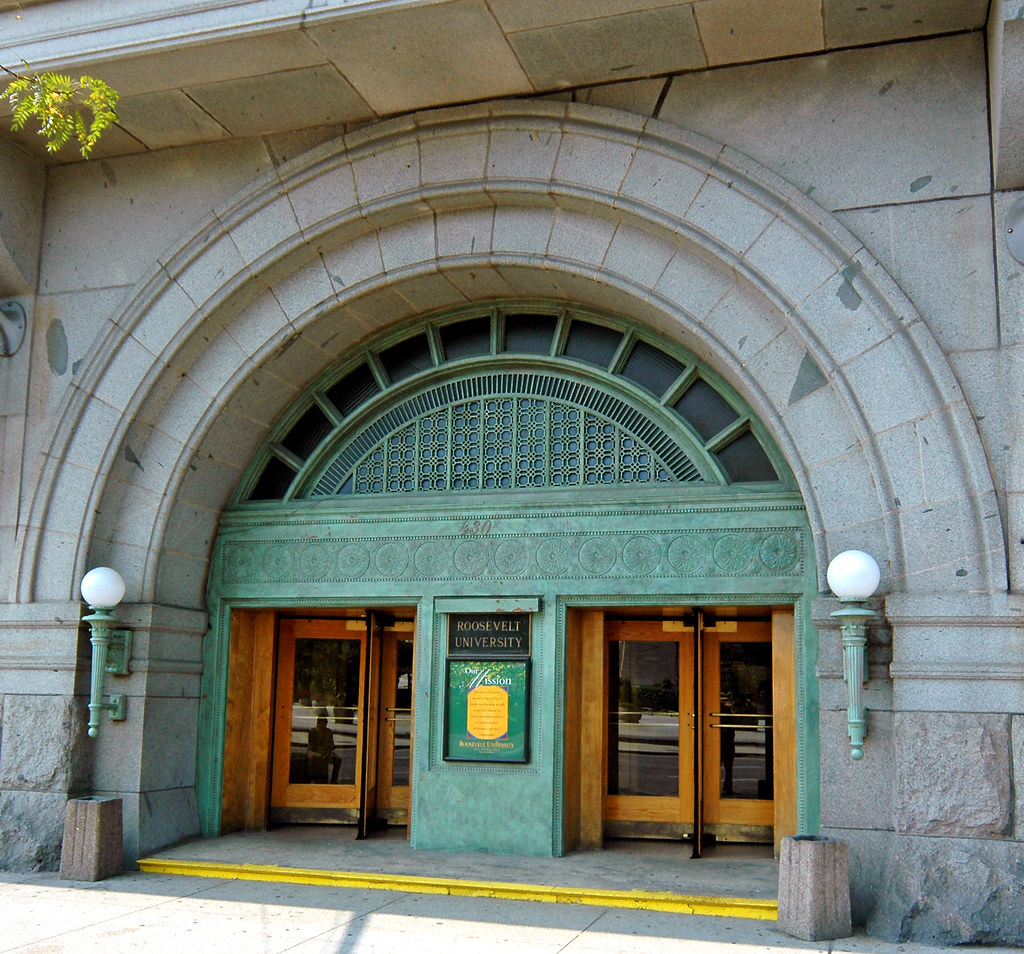 IntroductionTROY GASTON
Cycle 48 ICSTAR intern 
Senior at Roosevelt University
McNair scholar
Potential Ph.d candidate 
Human rights and community activist
This Photo by Unknown author is licensed under CC BY-NC-ND.
This Photo by Unknown author is licensed under CC BY-NC-ND.
[Speaker Notes: Troy Gaston: "Hood" (Help Others Overcome Damage) mission is to connect displaced and dispossessed families in underrepresented communities to resources tailor to their individual capacity in efforts to promote upper mobility Dr. Matthews , Vanessa Harris, David Stovall, Father Falger, Deloris Richardson]
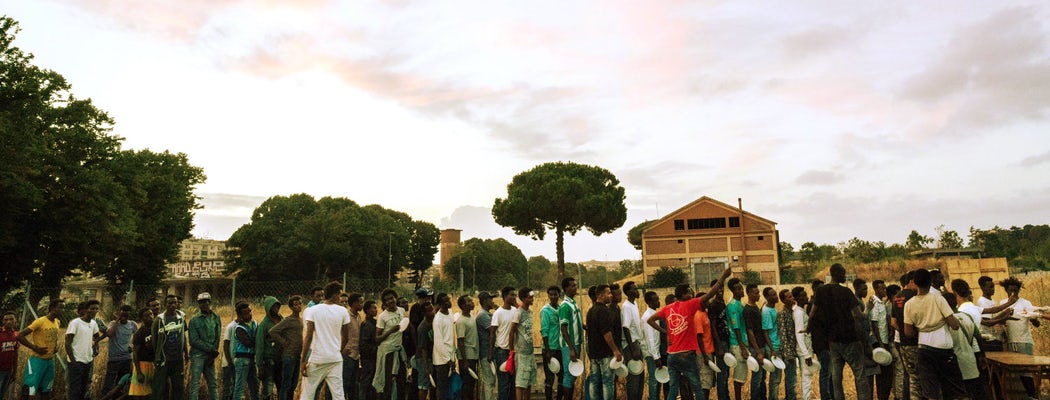 Name of Non for profit
HOOD (Hope Opportunity Outreach and Dissemination)
This Photo by Unknown author is licensed under CC BY-NC.
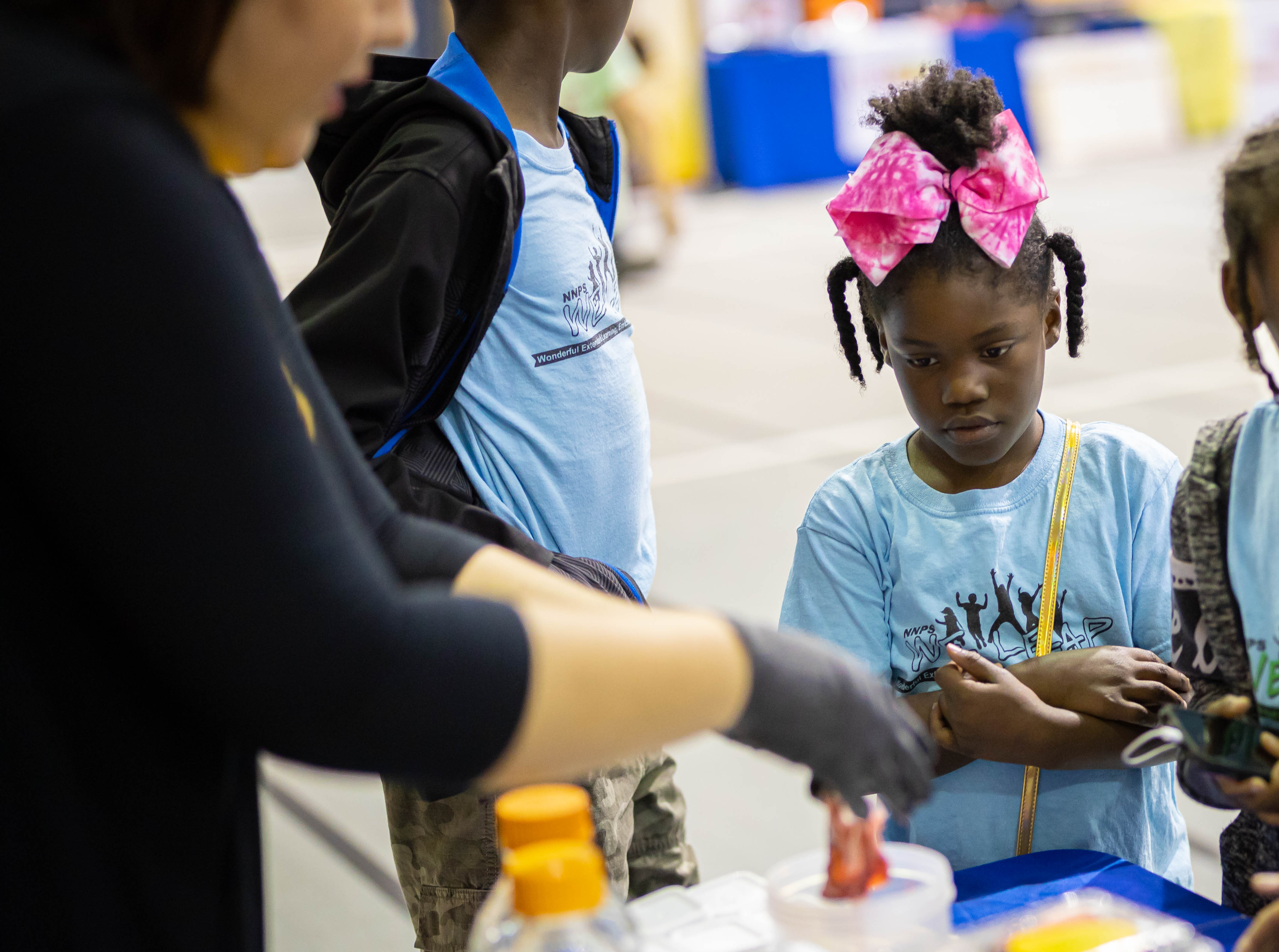 Mission statement
"Hood" (Hope Opportunity Outreach and dissemination) mission is to connect displaced and dispossessed families in underrepresented communities to resources tailor to their individual capacity in efforts to promote upper mobility
This Photo by Unknown author is licensed under CC BY.
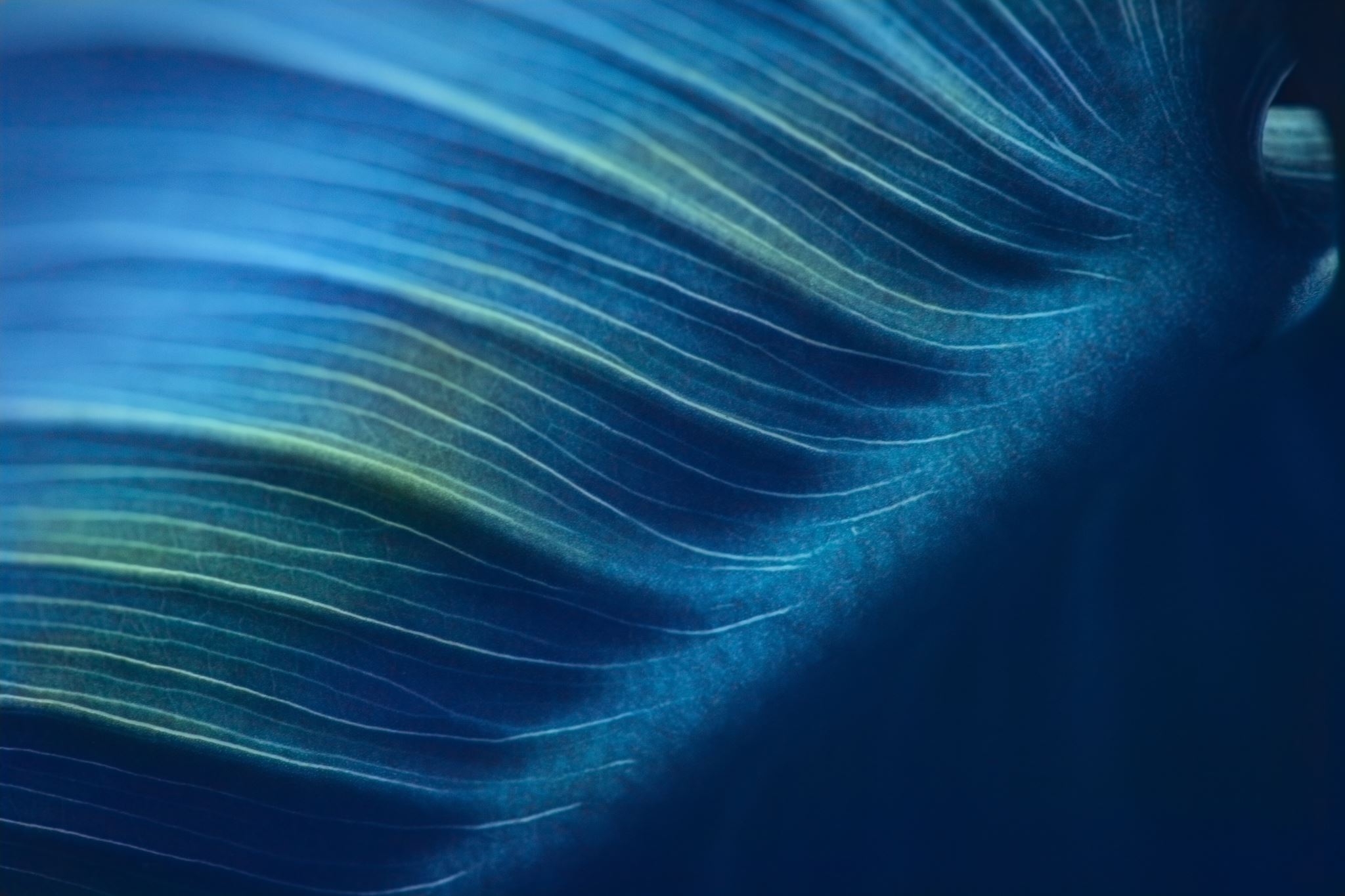 Urgency of issue/data
[Speaker Notes: What's missing and what are the impacts?]
Displaced to disinvested neighborhood
male siblings being extracted from their communities by carceral state forces
 women are being harassed, stalked, ambushed, beaten, raped, shamed, cheapened by individuals
Data concerning issues addressed
Gentrification
Generational wealth
State sanctioned violence
 children inherit the vicious cycle of their predecessors' vulnerabilities to imprisonment
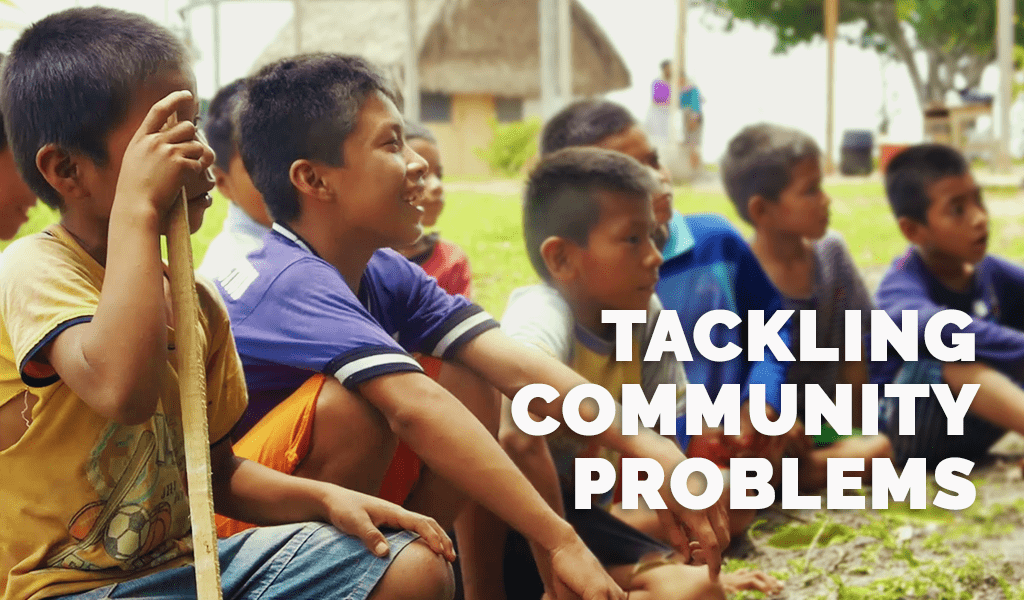 [Speaker Notes: Mentorship, Bahavioral  health, self awareness, reinforcing social norms]
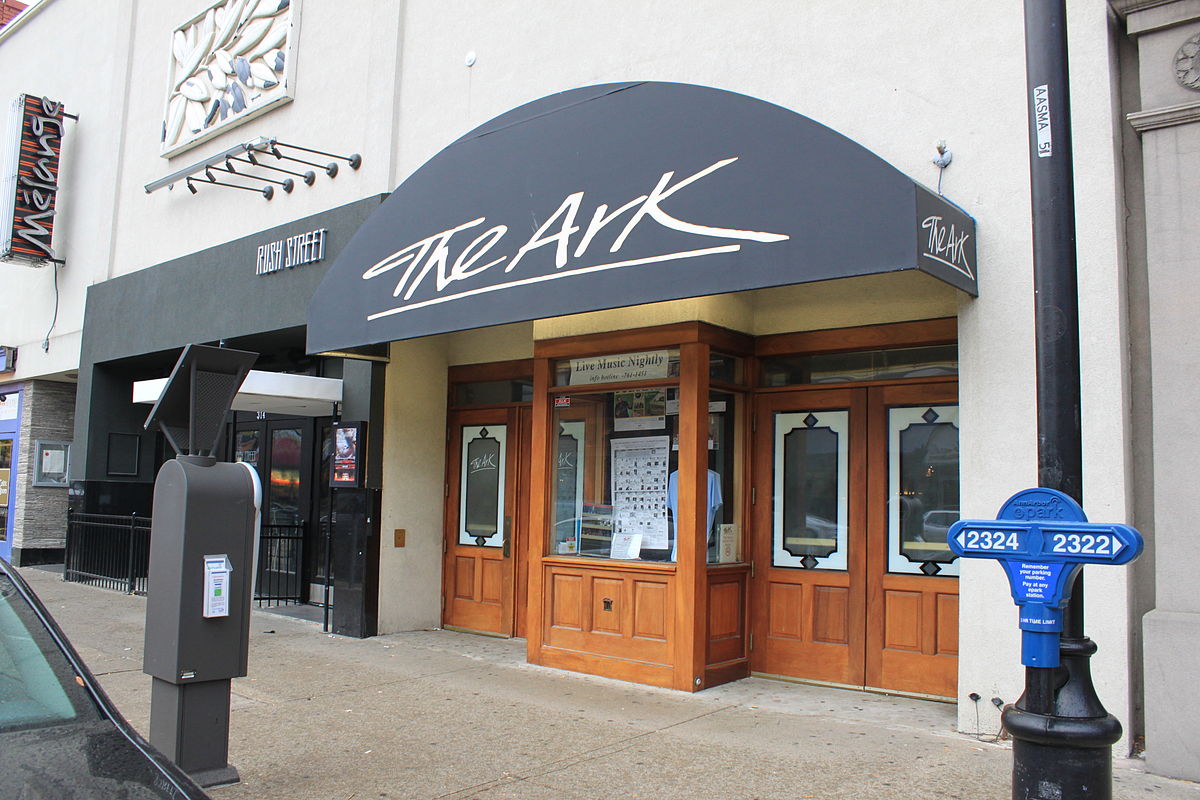 Location
Location 5759 s. Carpenter Chicago, IL 60621
This Photo by Unknown author is licensed under CC BY-SA.
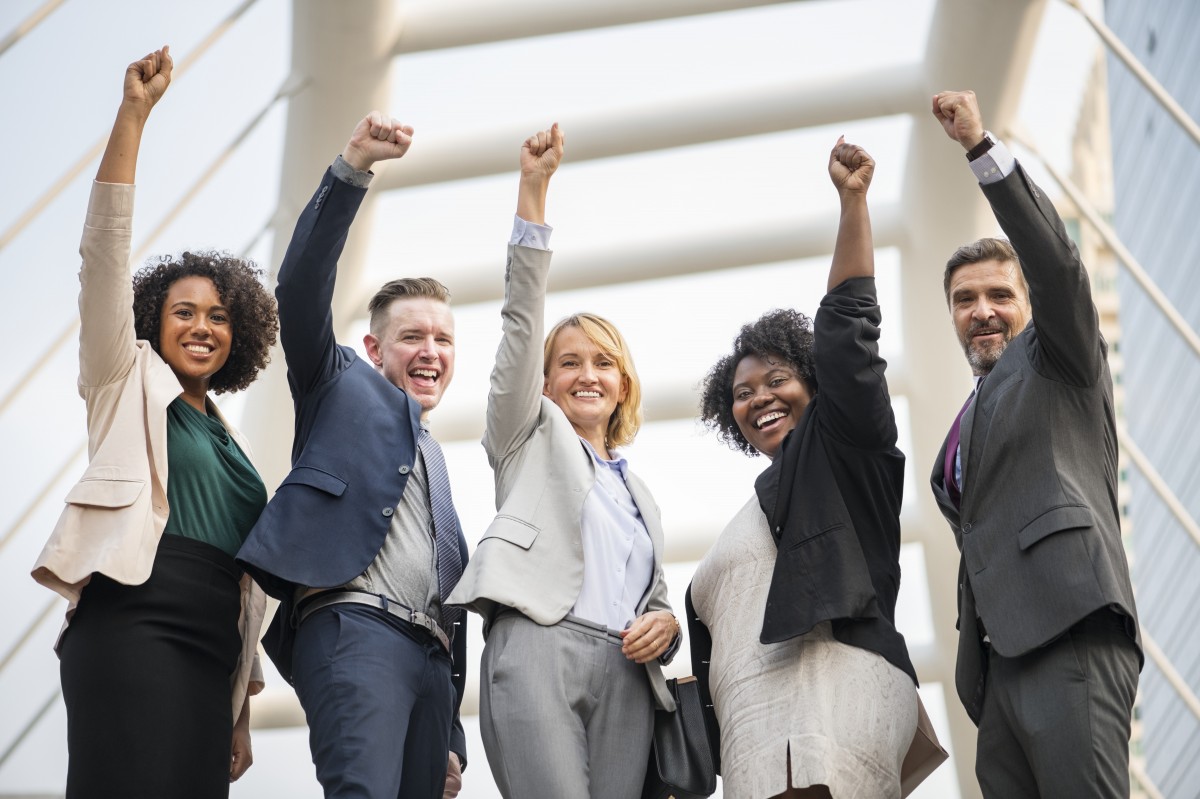 HOOD Broad members
Abby Rameriz, Vanessa Harris, David Stovall, Father Michael Pfleger, Anne Warshaw
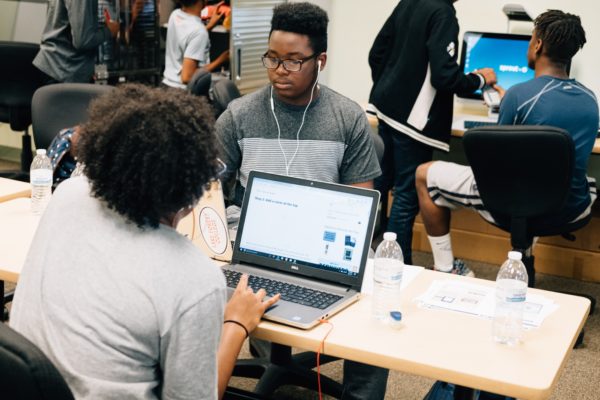 Questions and comments
"Hood" (Hope Opportunity Outreach and dissemination)
This Photo by Unknown author is licensed under CC BY-SA-NC.
[Speaker Notes: Serve underrepresented families of color experiencing state violence through homelessness, and  joblessness,]